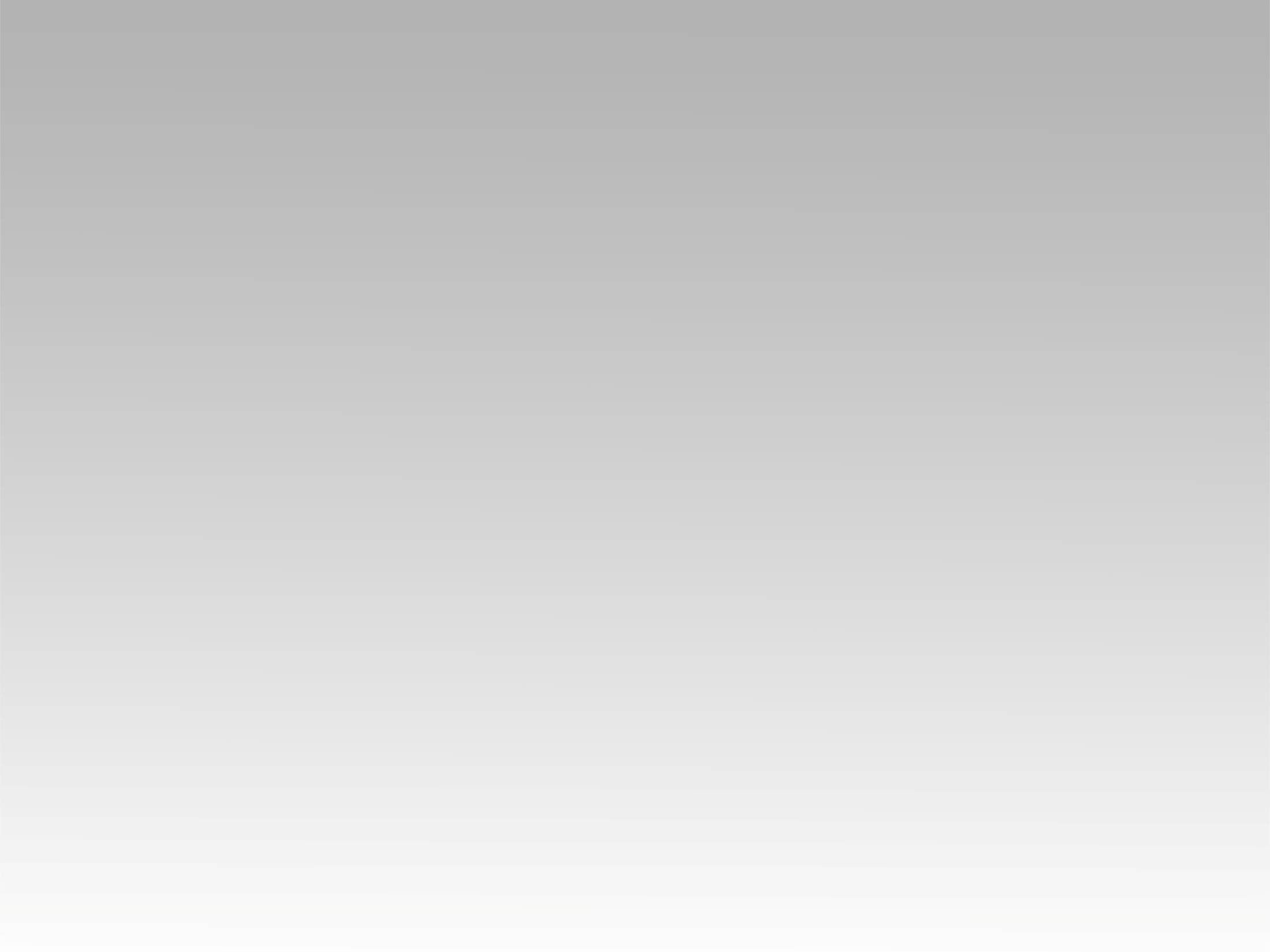 تـرنيــمة
عايز أرتل بس بقوة
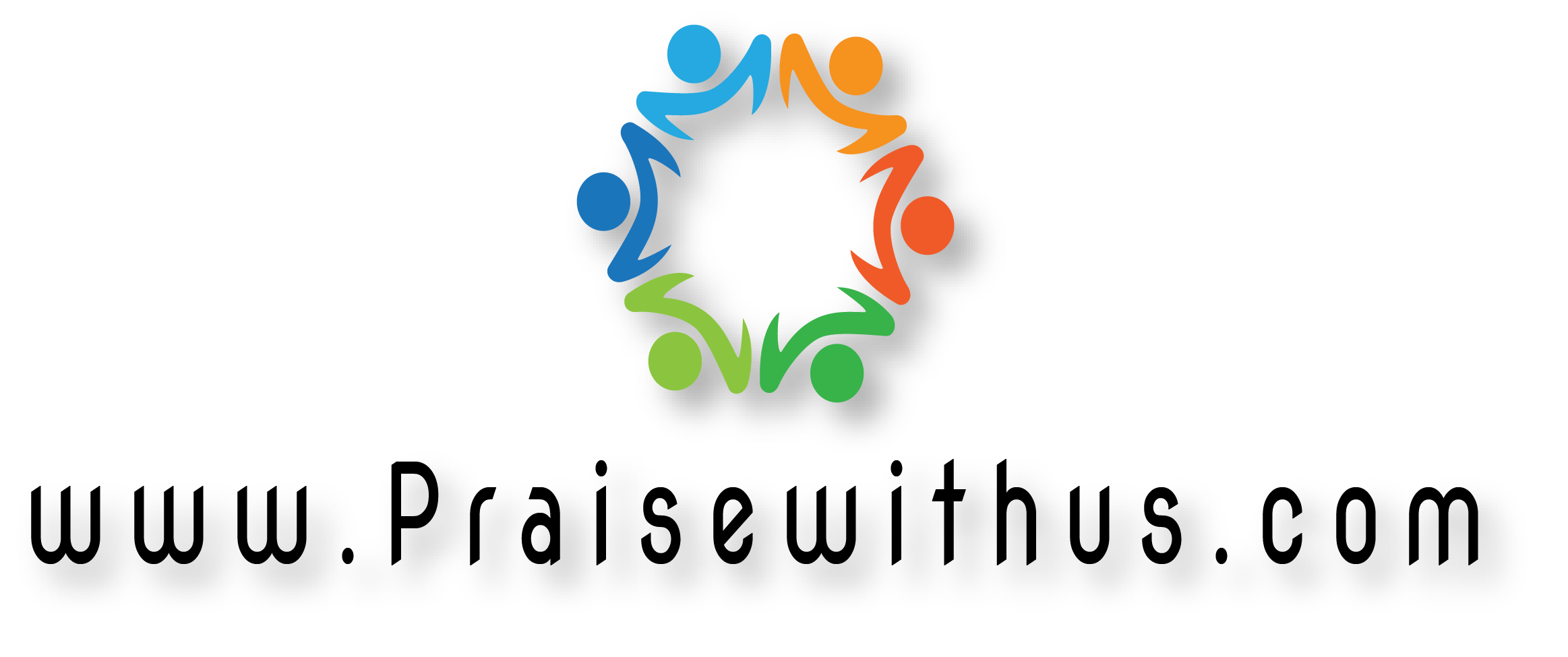 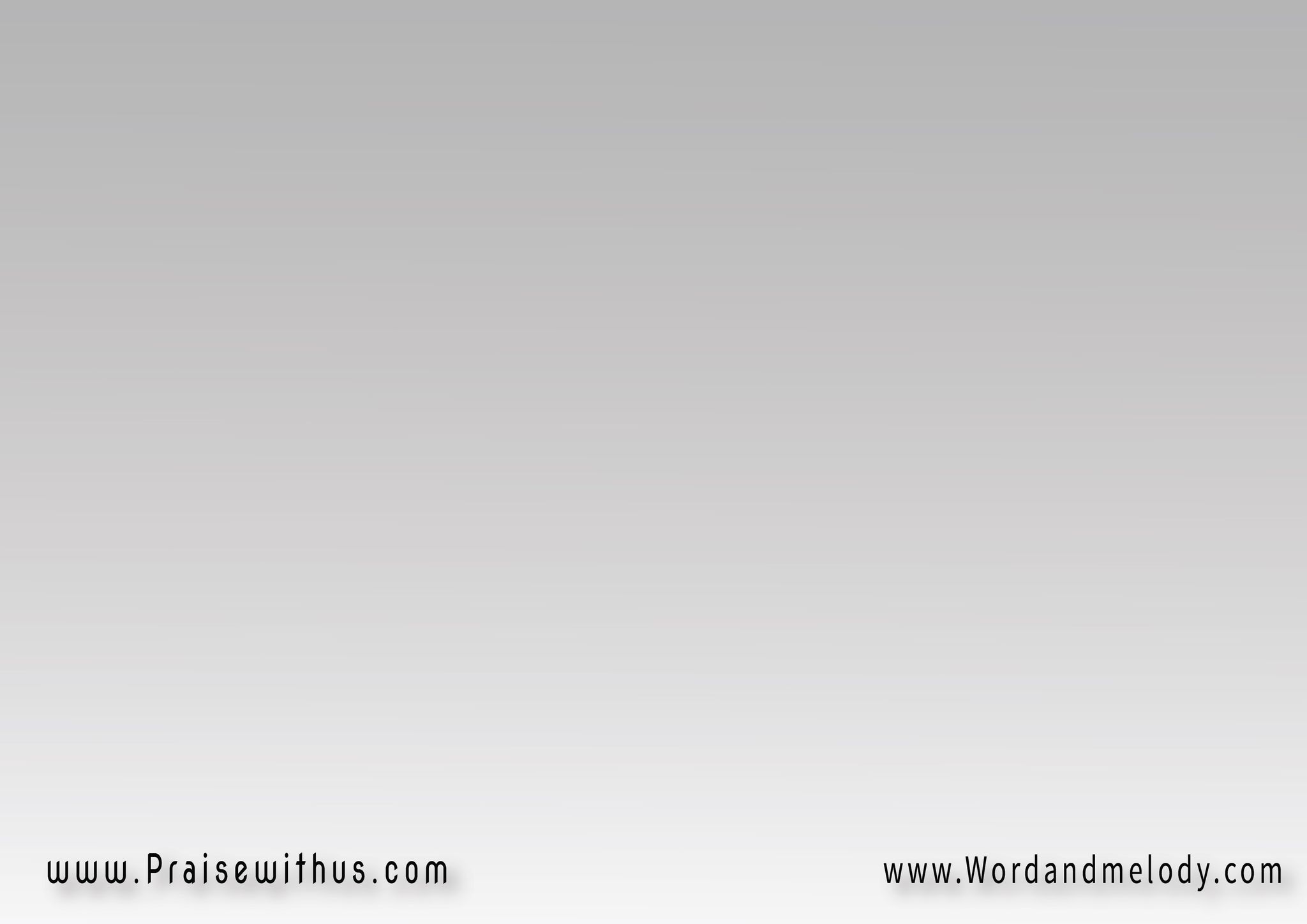 عايز ارَتِّـل بَس بقُوَّة قُوَّة كبيرَة تهزّ جِبـــالقوَّة تِخَلِّي المَيِّت يصْحَى قوَّة تِخَلِّي الكُلّ رِجال
aayez arattel bas be owa  
owa kbira tehizz jebalowa tkhalli elmayet yeSha  
owa tekhalli elkol rejal

I want to sing with strength that shakes mountains and waken the dead and make everybody strong.
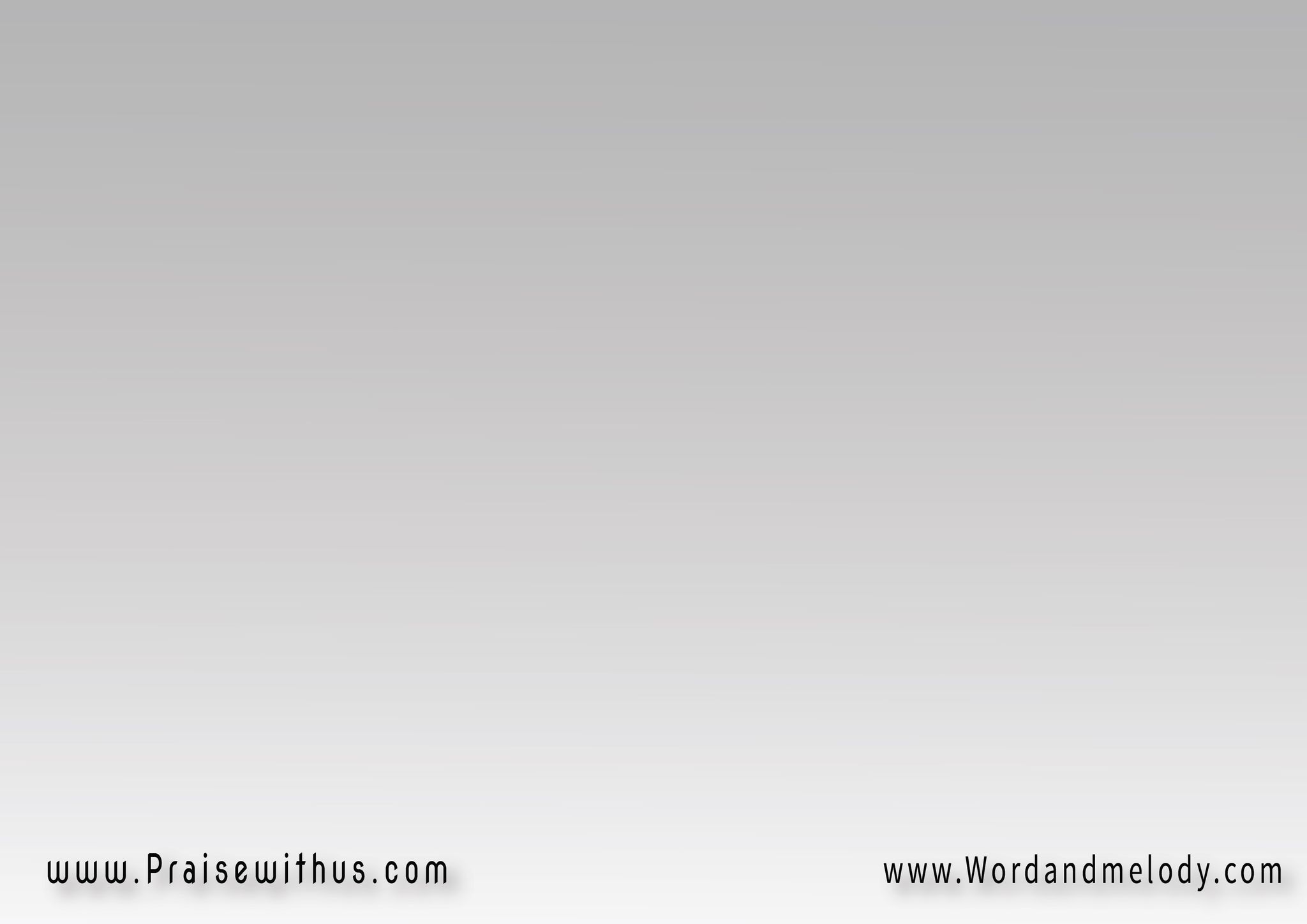 عايز أفرَح فرحَة كبيرَة فرحَة تسَاع كُل الأفلاكتُمْلُك قلبي وتِمْلا كَياني  وِتعَزِّيني ليوم رُؤياك
aayez afrah farha kbira  
farha tesaa koll elaflaktomlok albi wetemla kayani 
wetaazzini lyom roayak

I want to have a great joy that may fill the universe, fills my soul and comfort me until I see You.
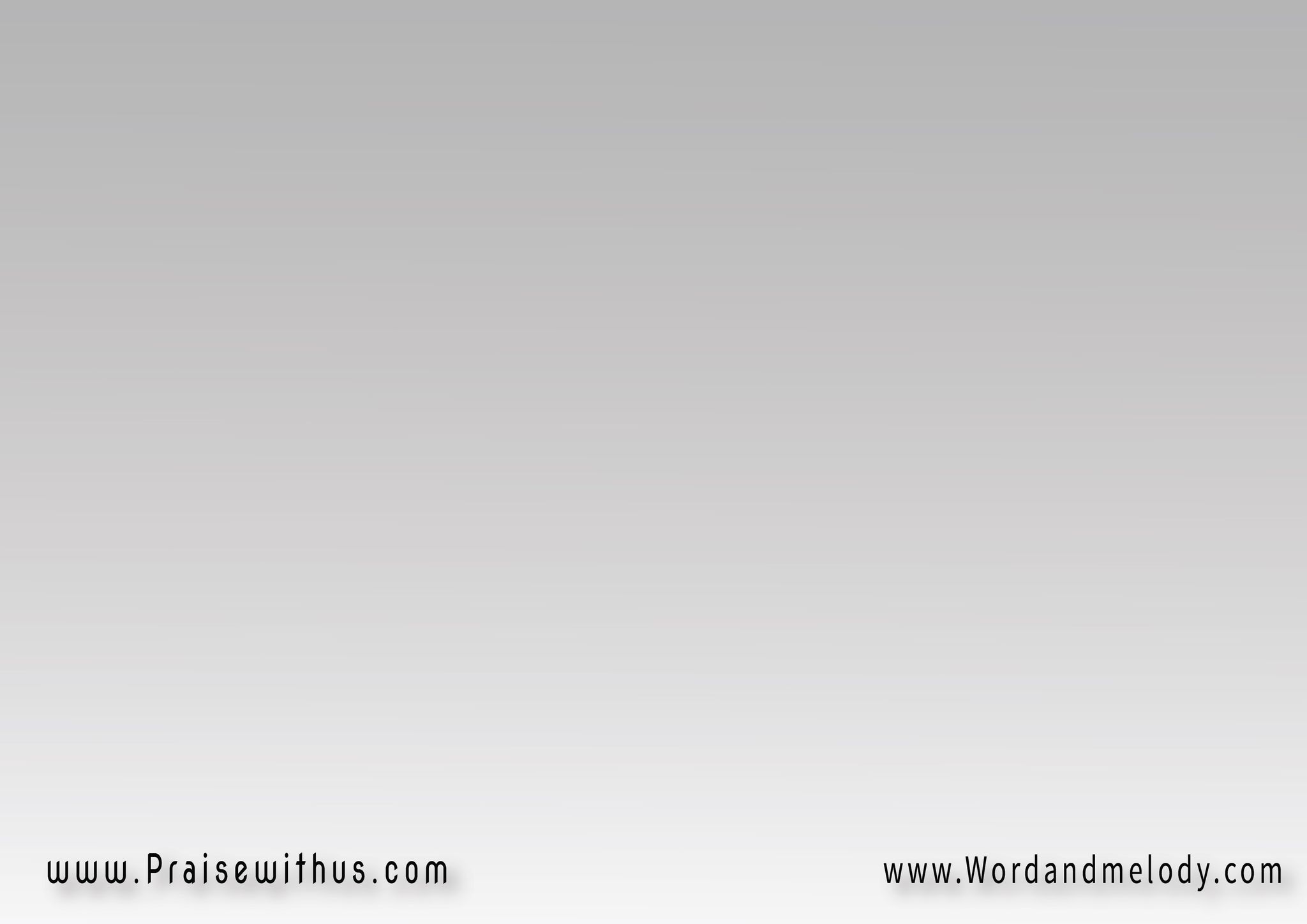 (كُلّ عِظامي ترَتِّل ليكعايش فيَّ وعايِش فيكقلبي وروحي بيفرَحُوا بيك
  (مَجْدَاً)3 ليك)2
kol aezami terattel leek )aayesh fia weaayesh feek2( albi we rohi beyefraho beek  (majdan)3 leek
All my bones sing for You as You live in me and I in You. I rejoice in You, glory to You.
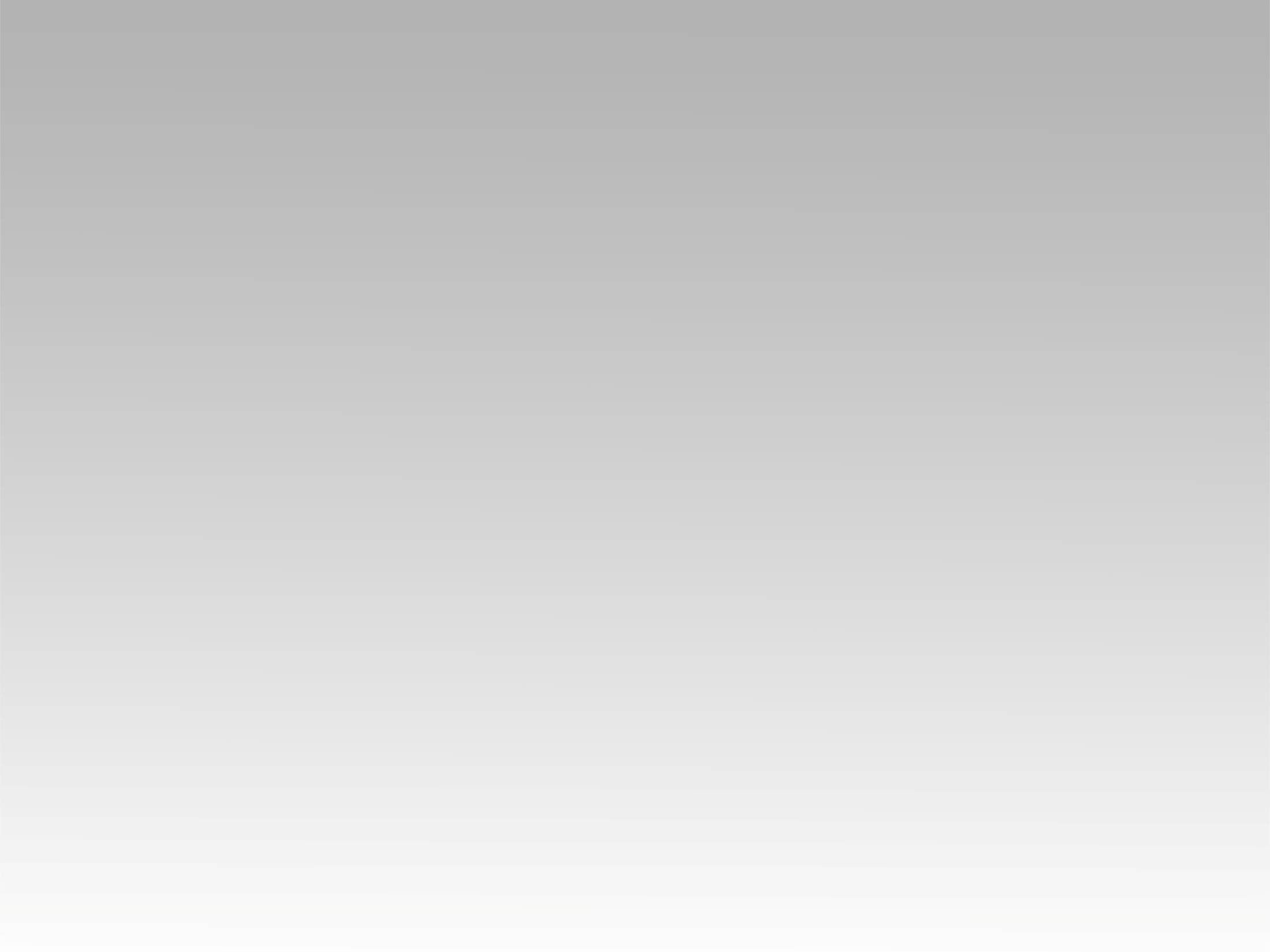 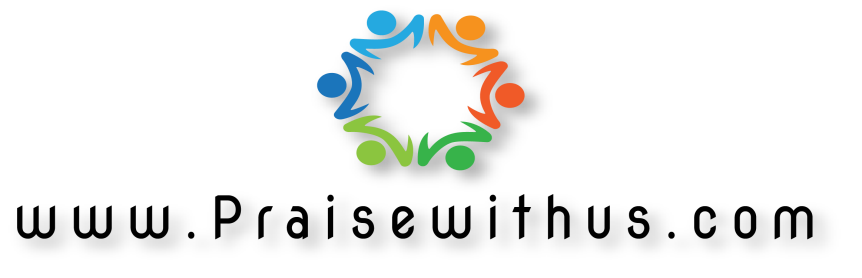